Муниципальное бюджетное образовательное учреждение«Лесогорская средняя общеобразовательная школа»Структурное подразделение отделение дошкольного образования № 1 пгт   Лесогорский
Проект
  «Книги – наши друзья»
 в   группе компенсирующей 
 направленности «Сказка» 
                                  
                                                          Составила : Соколова М.В
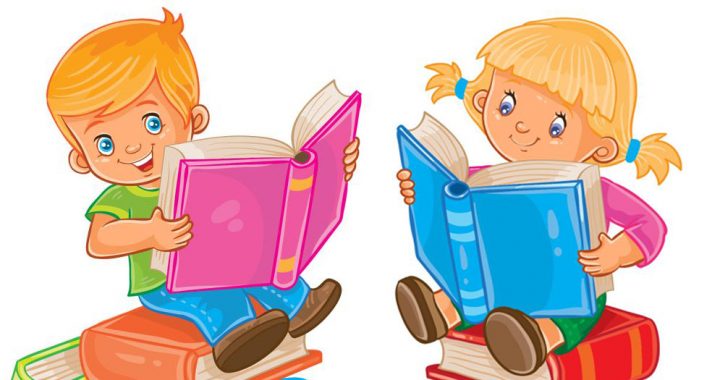 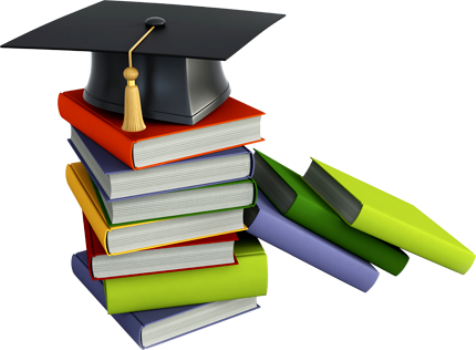 Актуальность проекта
Почему возникла идея проекта «Книги- наши друзья» для детей в старшей группе?  Данный проект начался с вопроса «Часто ли родители читают им книги?» Многие из воспитанников группы ответили - что нет.
К сожалению, в наш век информатизации отношение детей к книге изменилось, вхождение в книжную литературу с каждым годом снижается, интерес к чтению стал падать. Детей все больше интересуют игры на планшетах, компьютерах и телефонах, просмотр телевизоров ,  дети очень мало знают о книгах, о писателях.
 Поэтому перед педагогами стоит важная задача: заполнить пробелы по данной теме, грамотно выстроить работу по приобщению детей к книге. Книга - благодатный и ничем не заменимый источник воспитания ребенка.  Книга способствует расширению горизонта детского знания о мире, помогает ребёнку усвоить образцы поведения, воплощённые в тех или иных литературных героях, формирует начальные представления о прекрасном. Чтение развивает интеллект, формирует духовно зрелую, образованную личность. Читающий человек – мыслящий человек. Вот почему так важно прививать детям любовь, к книге начиная с дошкольного возраста.
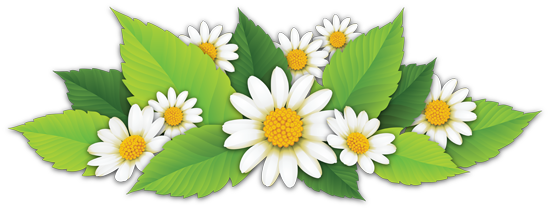 Цель проекта:
 Развивать у детей дошкольного возраста интерес к художественной литературе.
Задачи:

 1. Расширить и уточнять представления детей о книгах, познакомить  с историей появления и создания книги .
 2. Развивать познавательные, творческие способности  детей через НОД , совместное чтение, беседы, игры 
 3 Использовать нетрадиционные  формы работы с родителями  для приобщения детей к художественной литературе.
 4. Воспитывать  бережное отношение к книге.
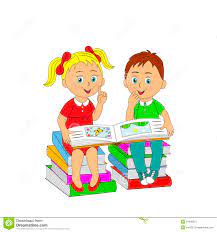 Вид проекта:  Информационно-познавательный, творческий.
Продолжительность проекта: с 01.02. 2022г. по 30.03. 2022г. 
Участники проекта: Дети старшей группы, воспитатели, родители.
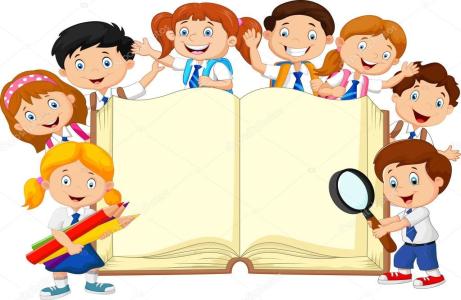 Сроки реализации проекта
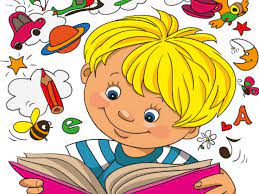 1 этап – подготовительный – март. 
2 этап –  основной    -            март- апрель
3 этап – заключительный –    апрель
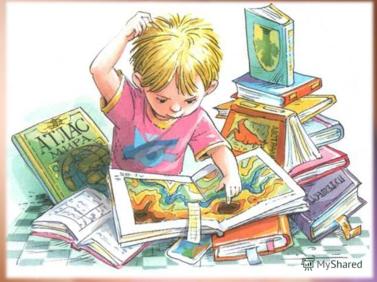 Ожидаемые результаты
Повышение у детей интереса к художественной литературе.
Раскрытие творческих способностей детей.
Обогащение словаря, развитие лексико-грамматического строя, связной речи детей.
 Осознание родителями значимости книги в воспитании детей дошкольного возраста.
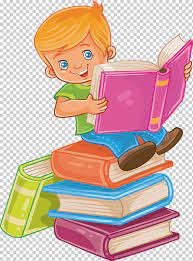 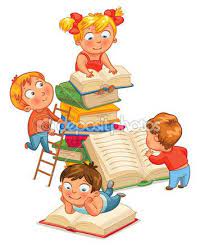 Этапы проекта
I этап – подготовительный :
  Сбор информации, работа с методической  литературой, составление плана работы над проектом. Постановить проблему перед детьми «Для чего нужным нам книги?». 

  II этап – основной. 
Рассматривание книг, иллюстраций, портретов детских писателей и поэтов с детьми.
Чтение произведений, рассматривание иллюстраций к ним: А. Барто, С. Михалков, К. Чуковский, С. Маршак.
Художественное творчество (рисование, лепка, аппликация)
 Проведение театрализованных сюжетно-ролевых игр.
 Работа с родителями

 III  этап – заключительный.  
   проанализировать результаты работы, обобщить опыт и оформить в виде презентации.
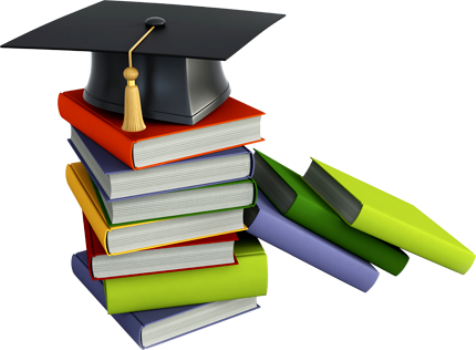 Работа с родителями
1.Совместное оформление книжки- малышки на тему: « Моя любимая книжка»
        2. Совместное рисование иллюстрации «Моя любимая сказка». 
        3.Фотоотчет «Читаем дома»; 
        4.Печатная информация для родителей: «Как научить ребёнка любить книги», «Зачем читать книги?», «Сказки на ночь», «Как учить стихи».
 папка-передвижка «Роль сказки в развитии и воспитании ребенка»
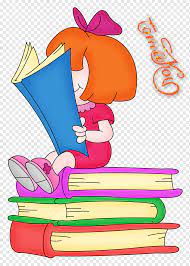 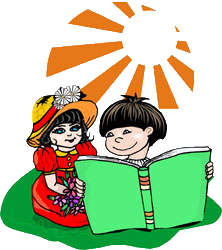 Организованы выставки книг о природе и о животных. Знакомились  с творчеством писателей на НОД, в беседах. Рассматривали иллюстрации к  книгам,  использовали  презентации, читали произведения.
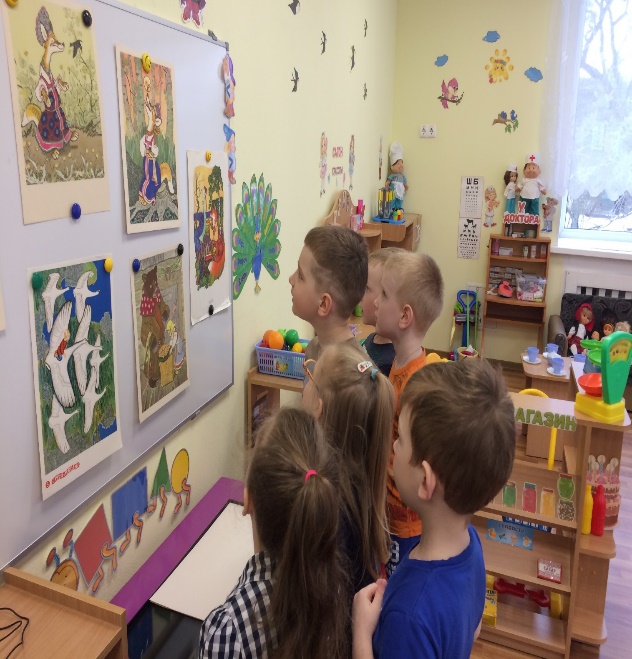 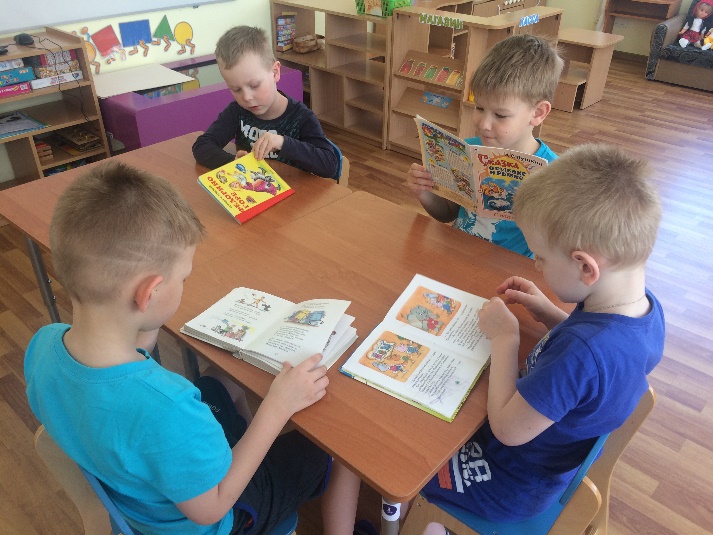 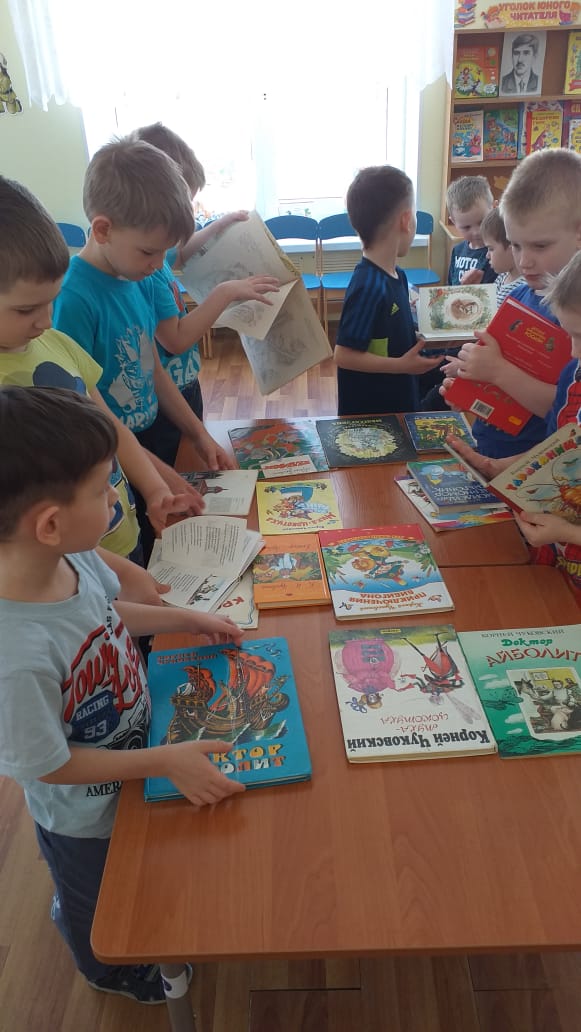 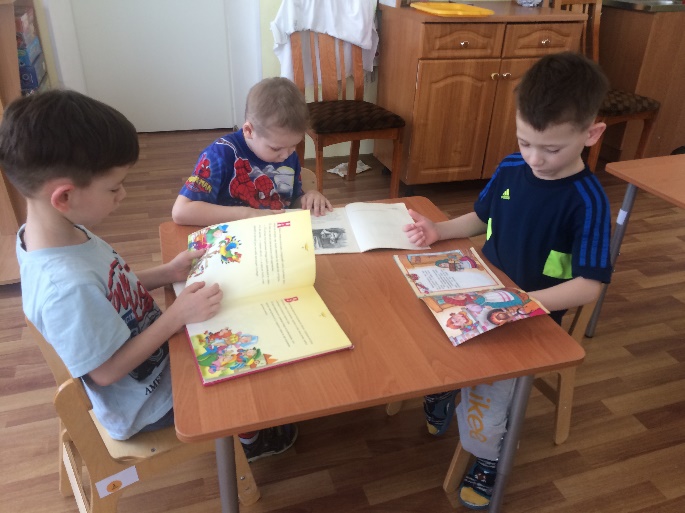 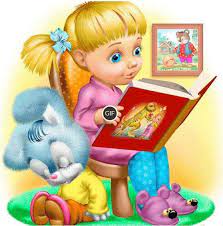 « Знакомили с авторами и их произведениями для детей.»
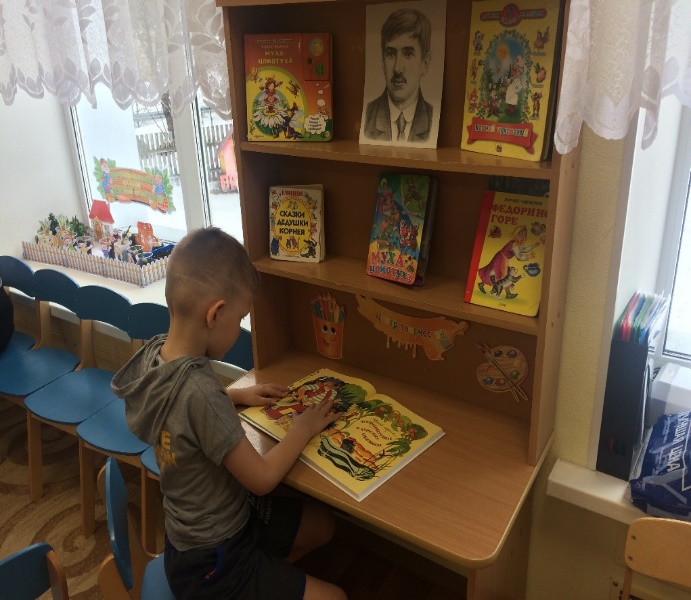 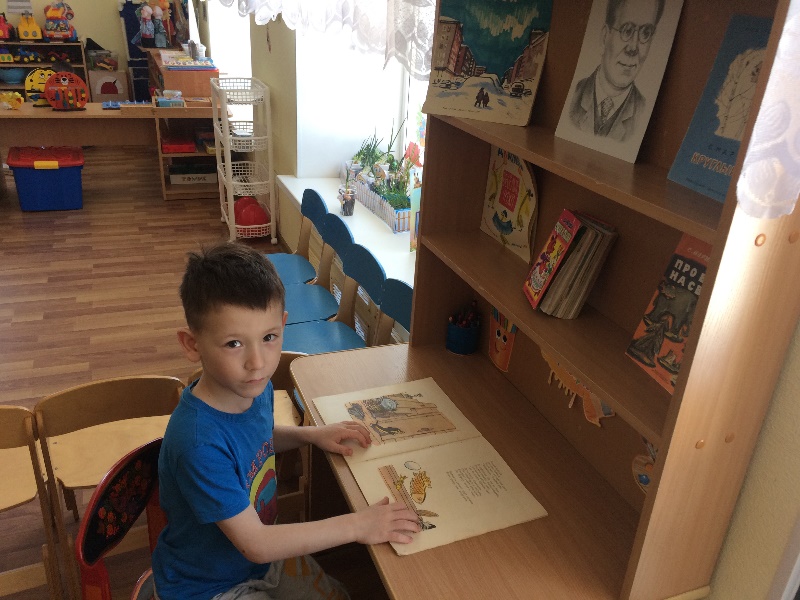 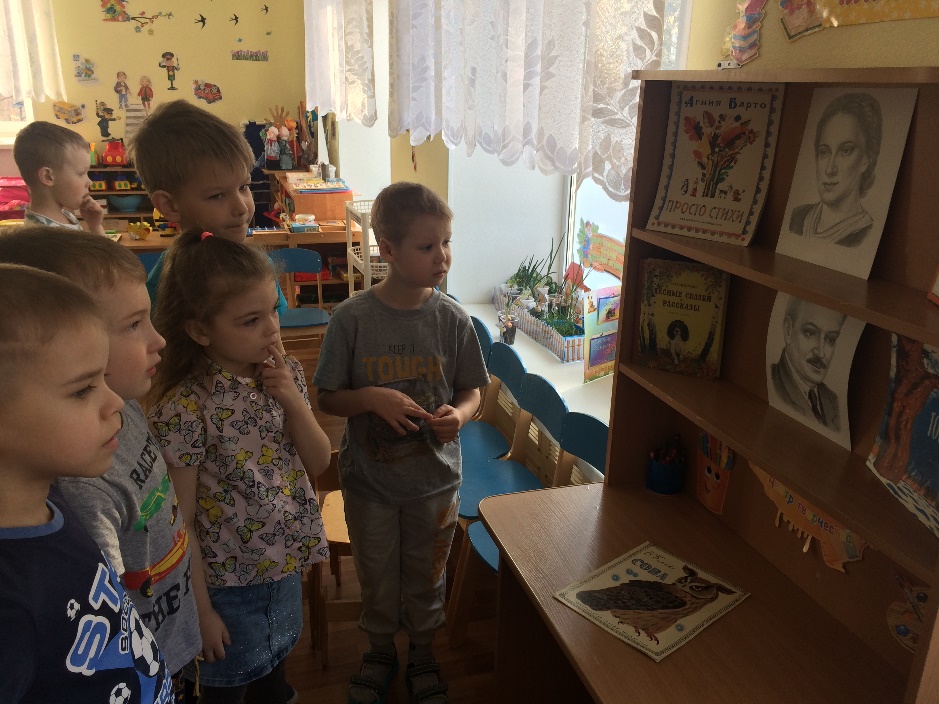 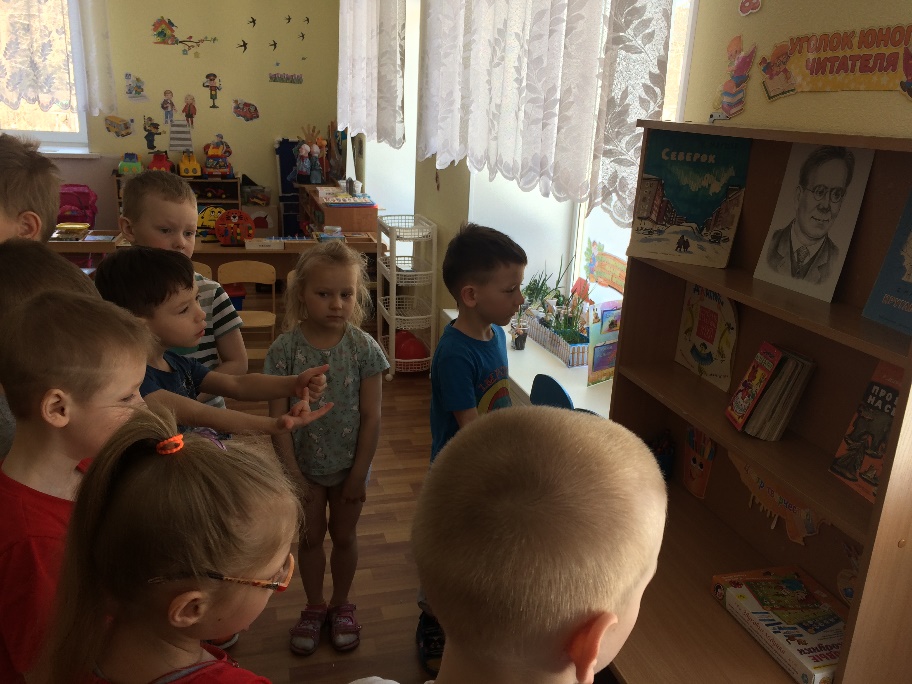 Беседа « Как создаются книги »
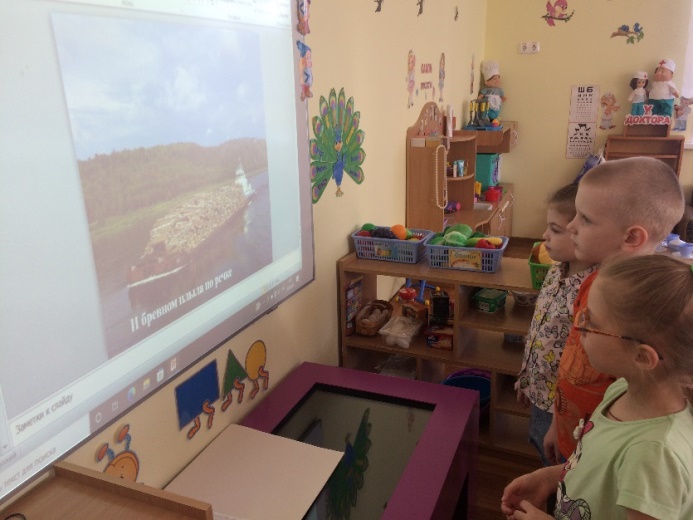 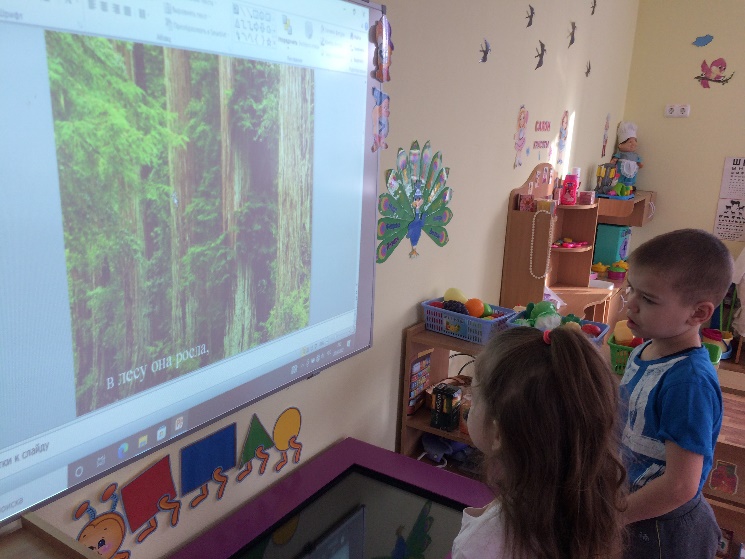 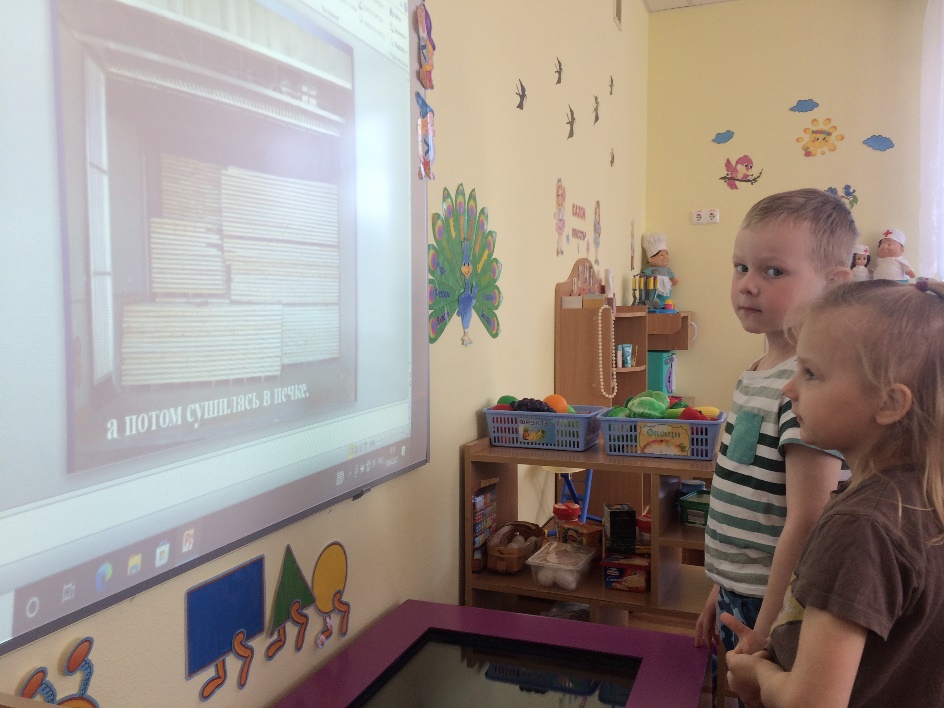 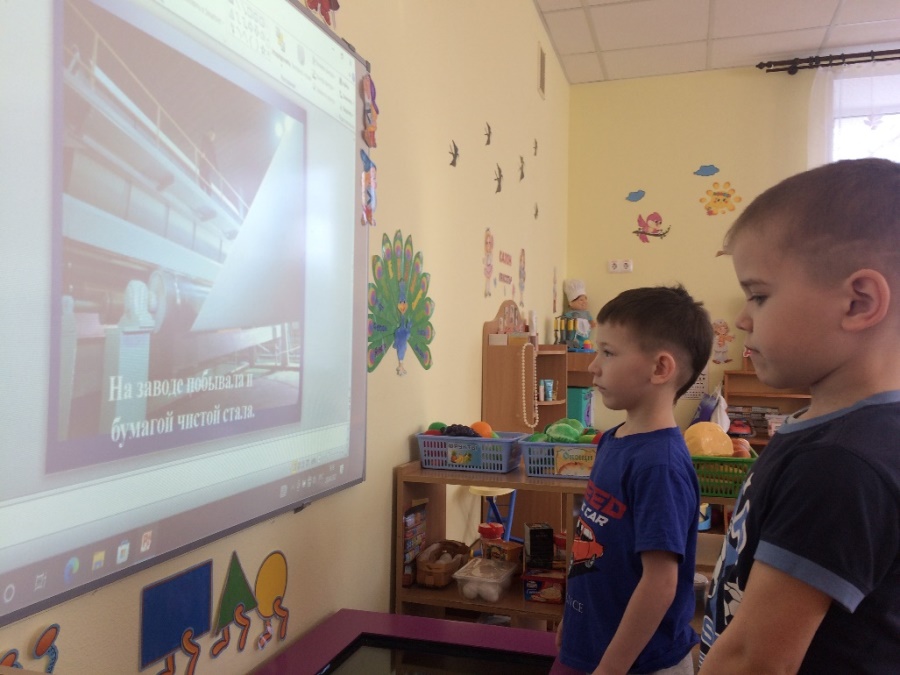 Выставка рисунков и поделок «Вернисаж любимых сказок».
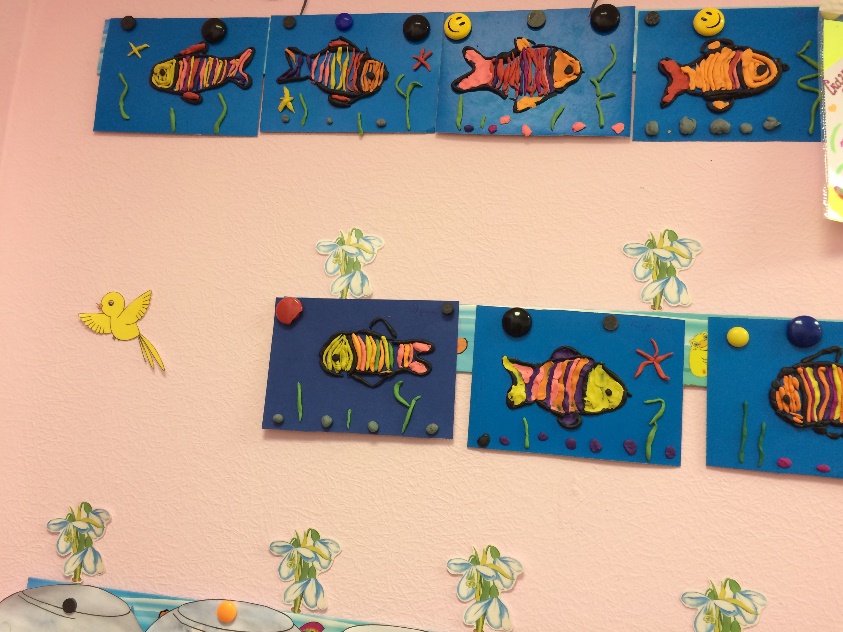 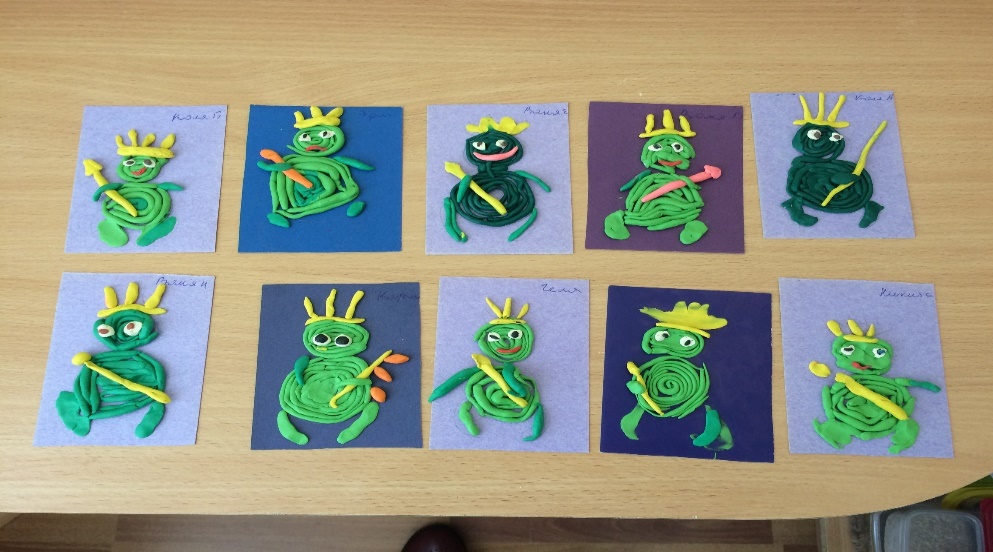 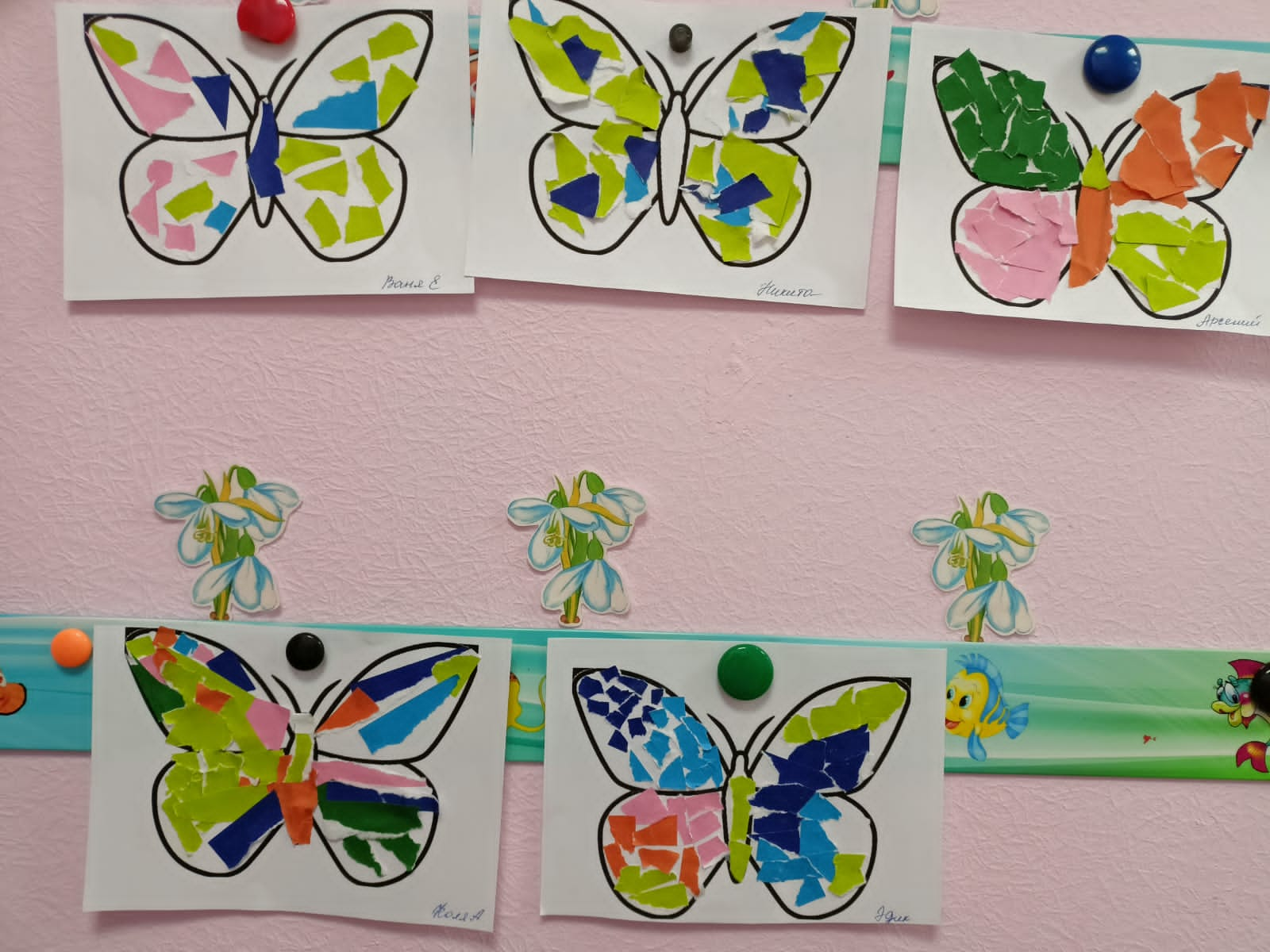 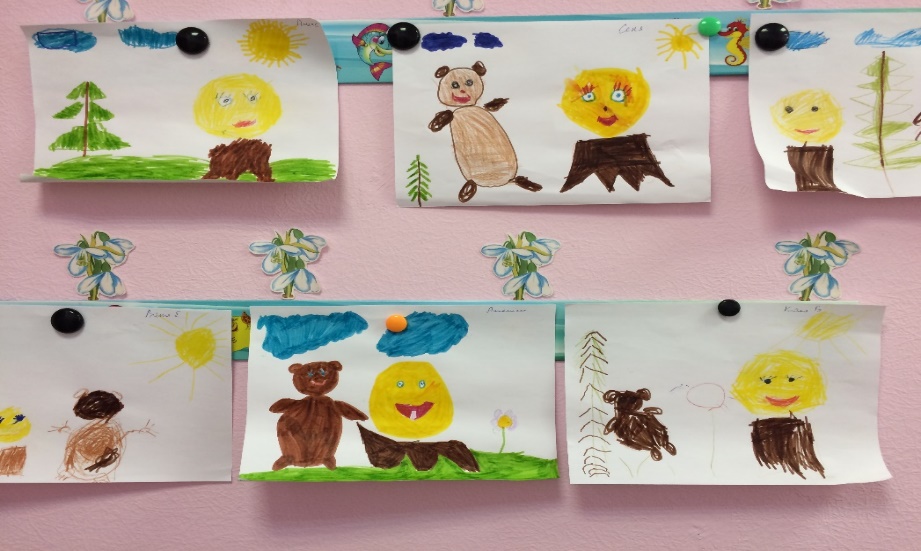 Из бесед дети узнали правила обращения с книгой. Изготовление закладок для книг процесс творческий и увлекательный.
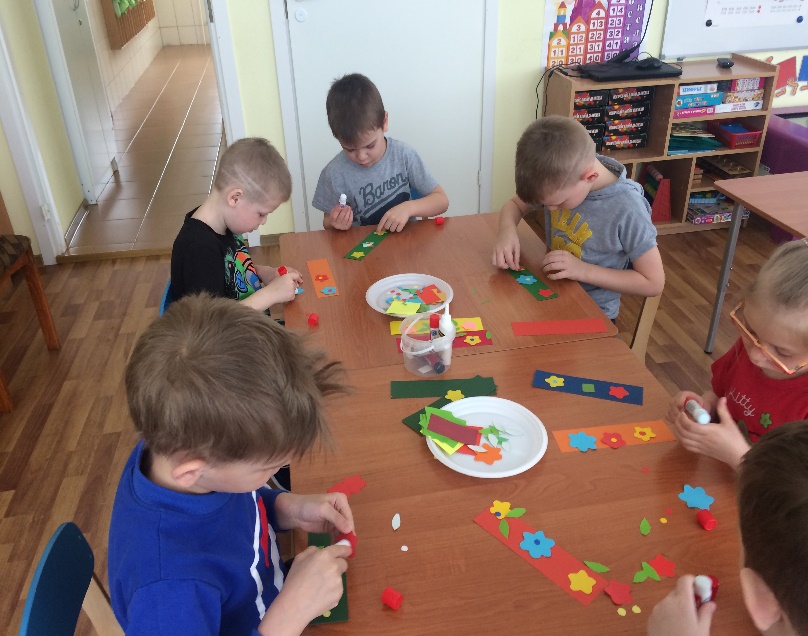 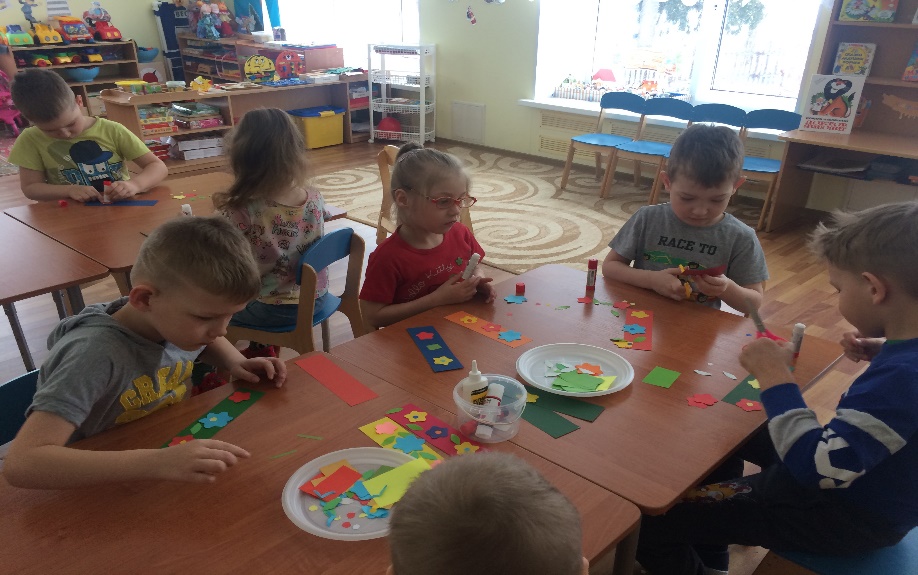 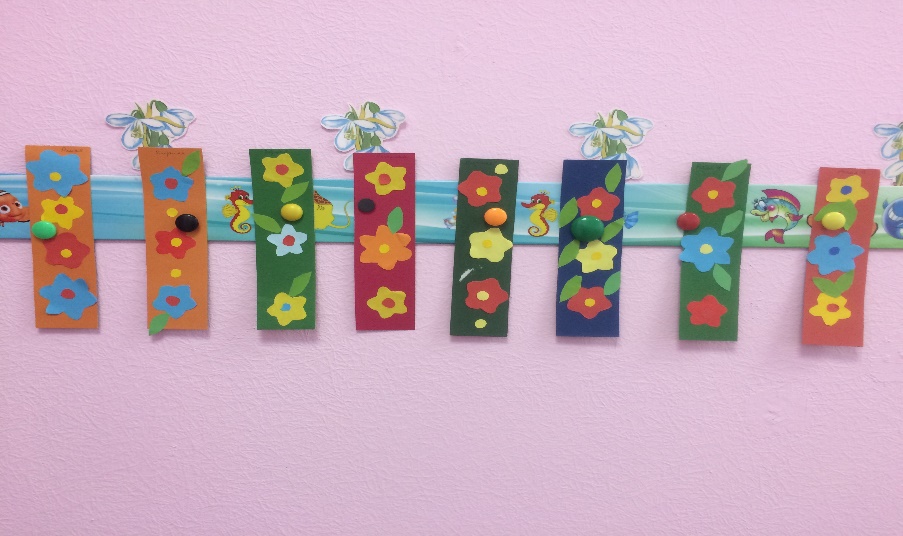 «Книжкина больница»
 Для ребят – это и игра, и труд, и новые знания. Ремонт книг – превращается в интереснейшее дело!
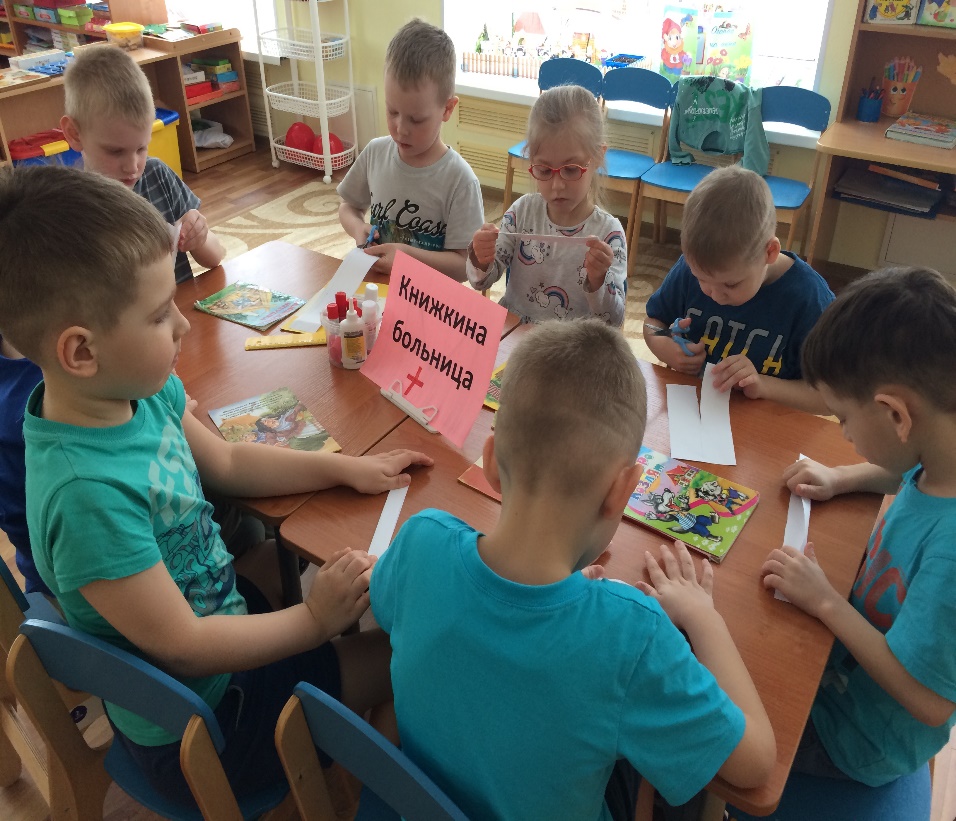 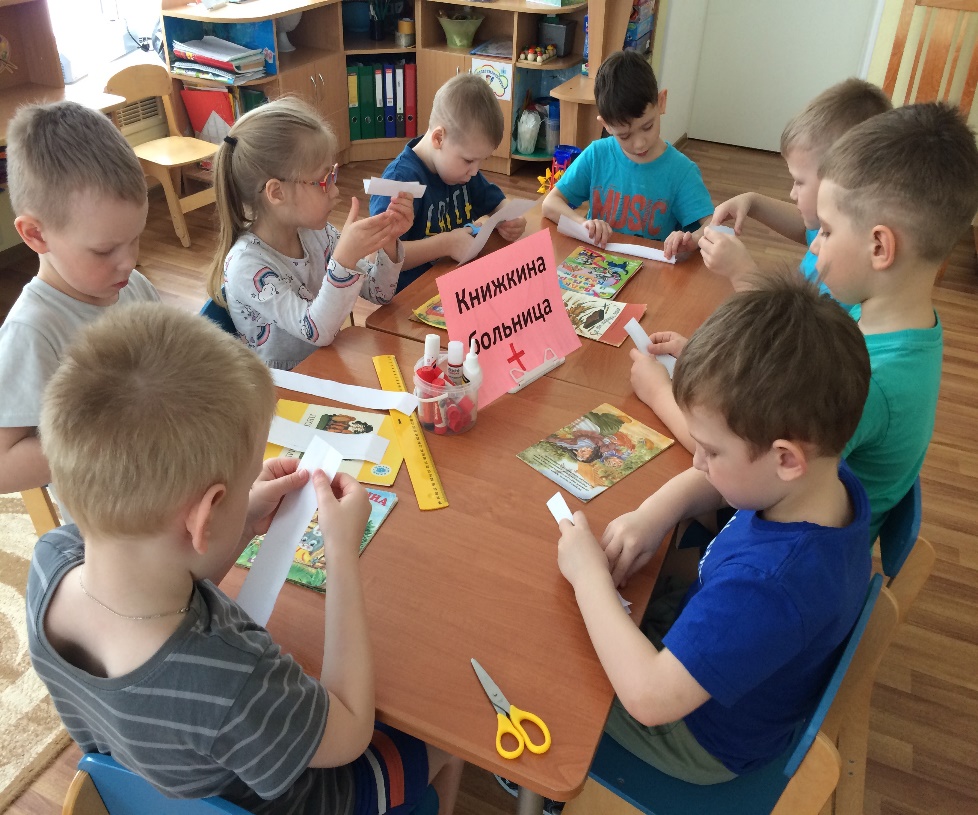 Презентация книжек-малышек. Дети представили свои книжки-малышки, которые создавали вместе с родителями.
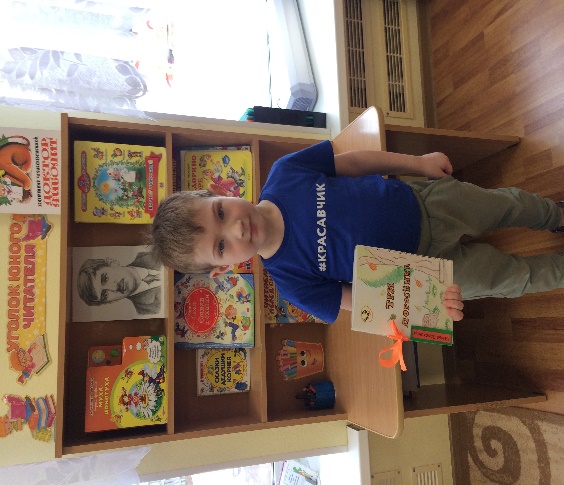 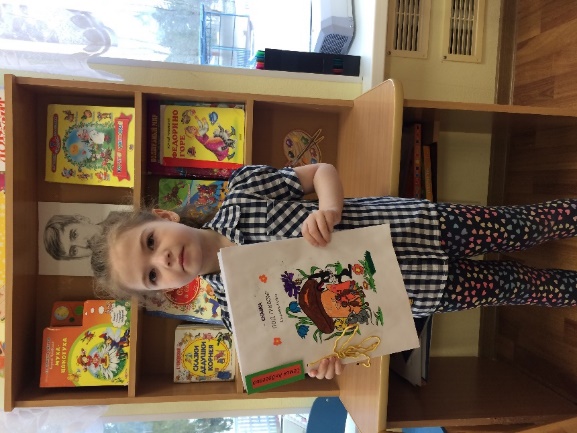 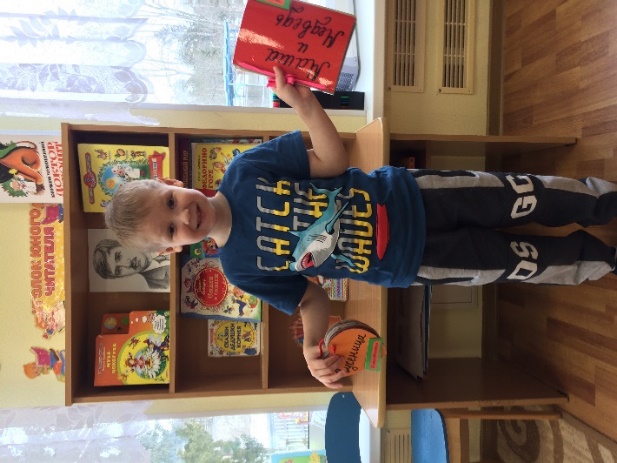 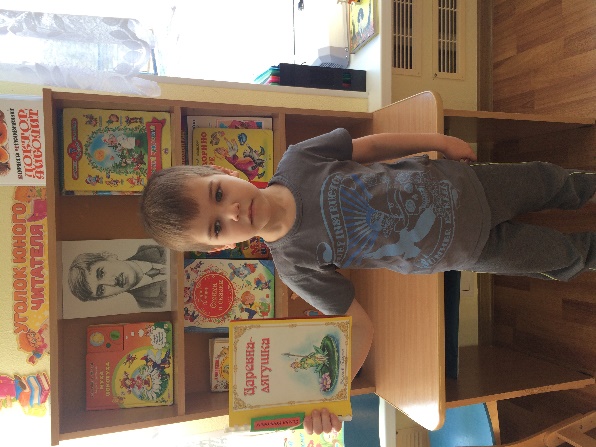 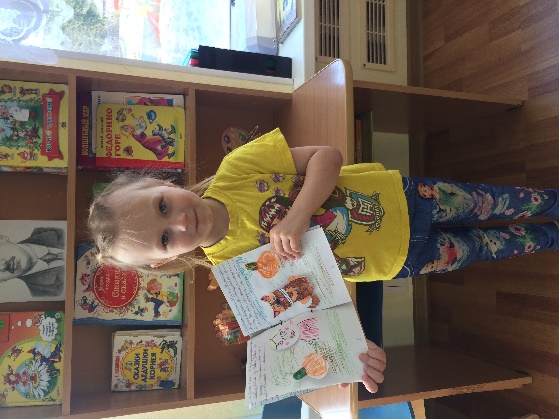 « В гости сказка к нам пришла – чудеса всем принесла»
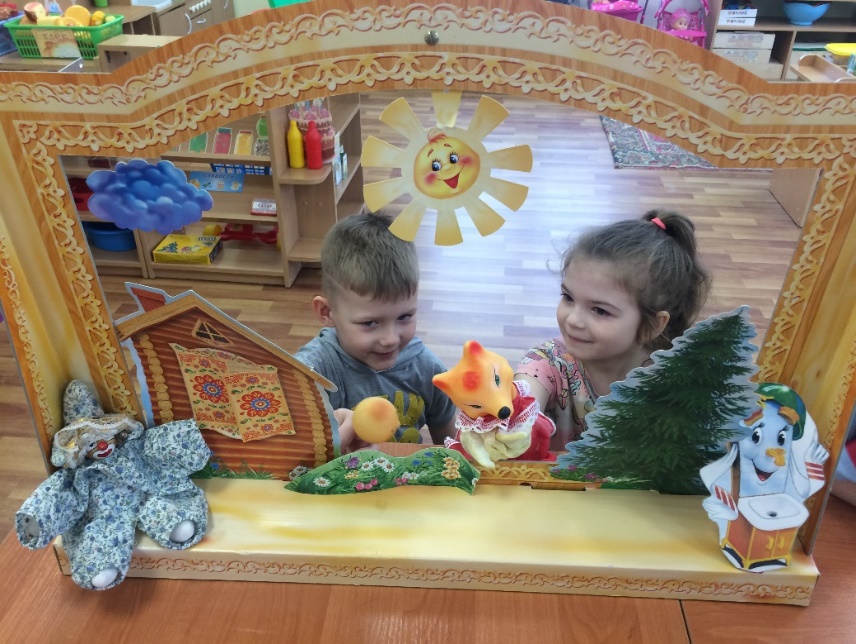 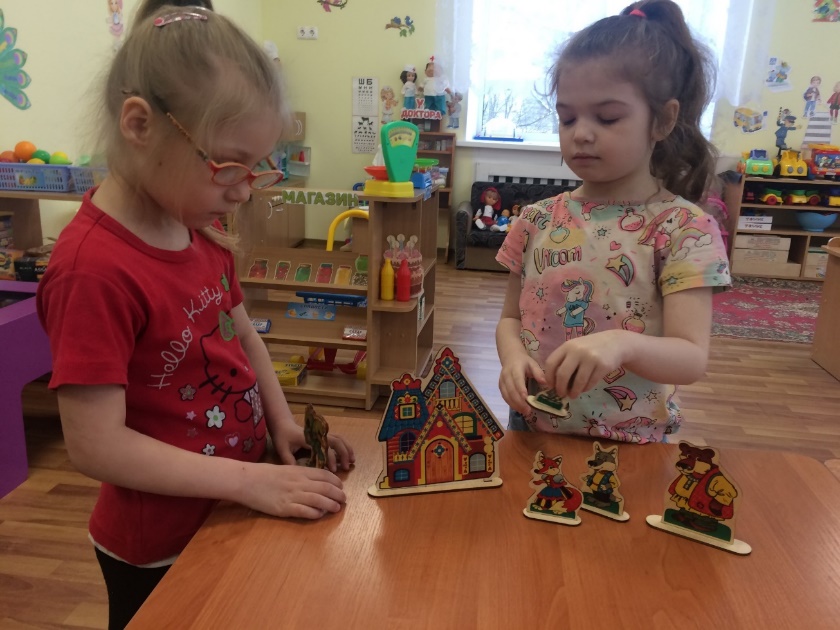 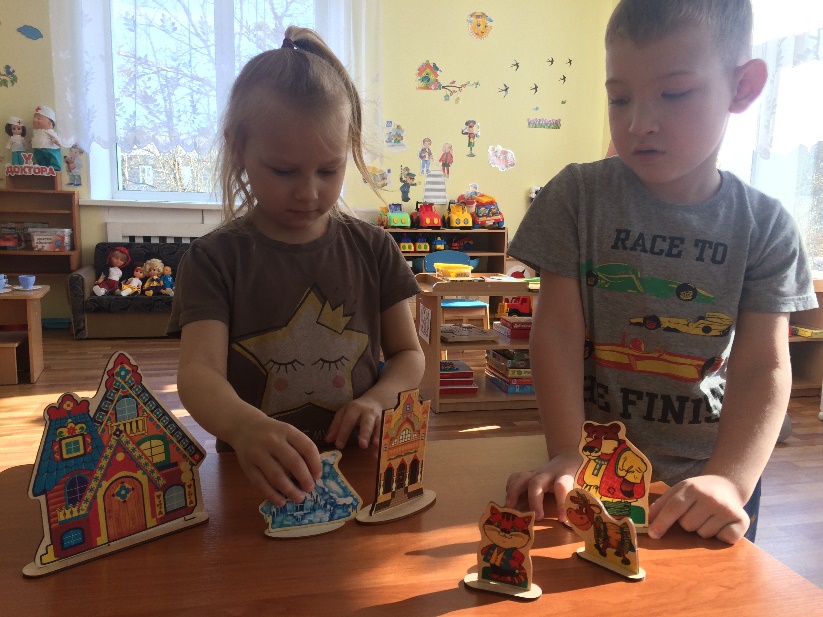 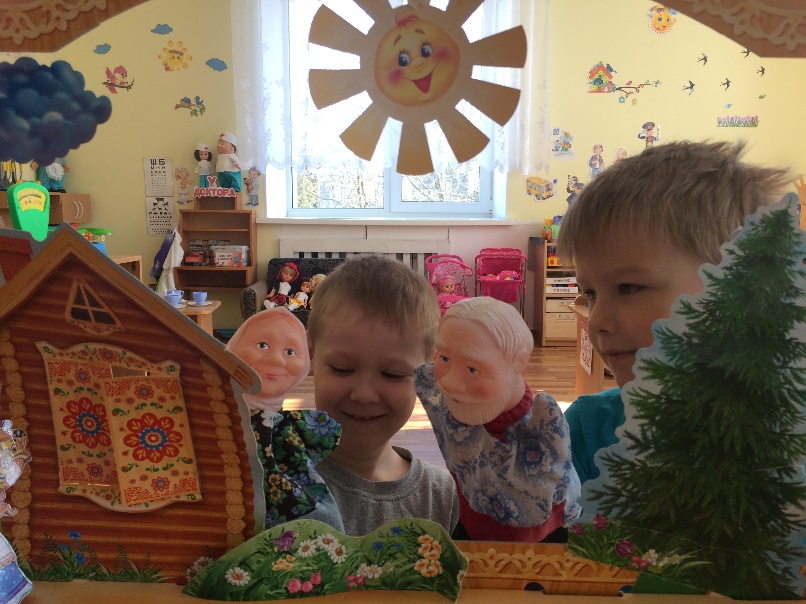 « Театральная деятельность»
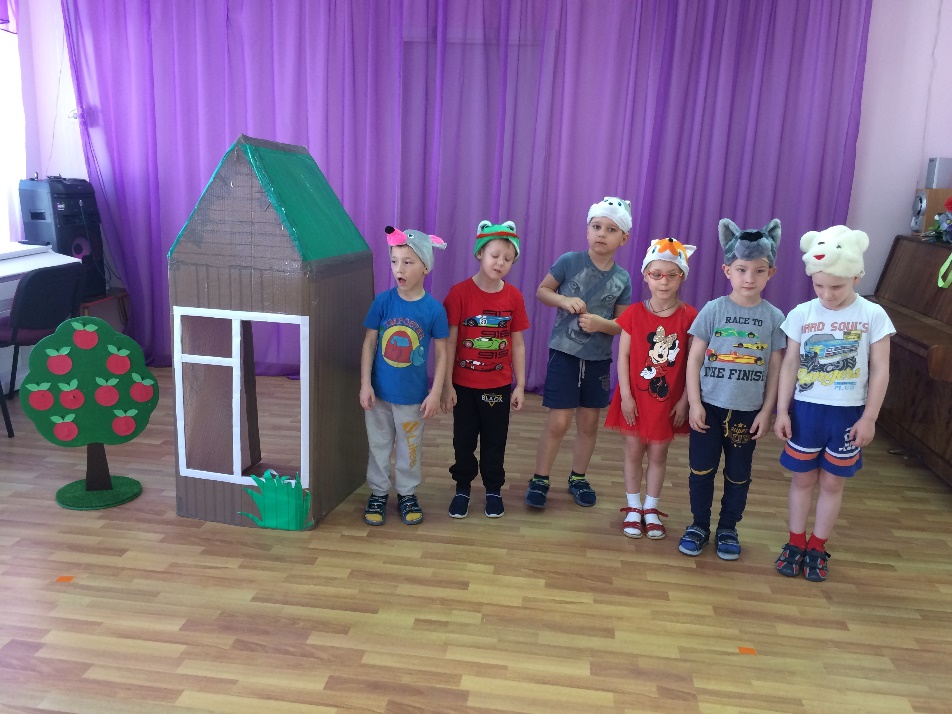 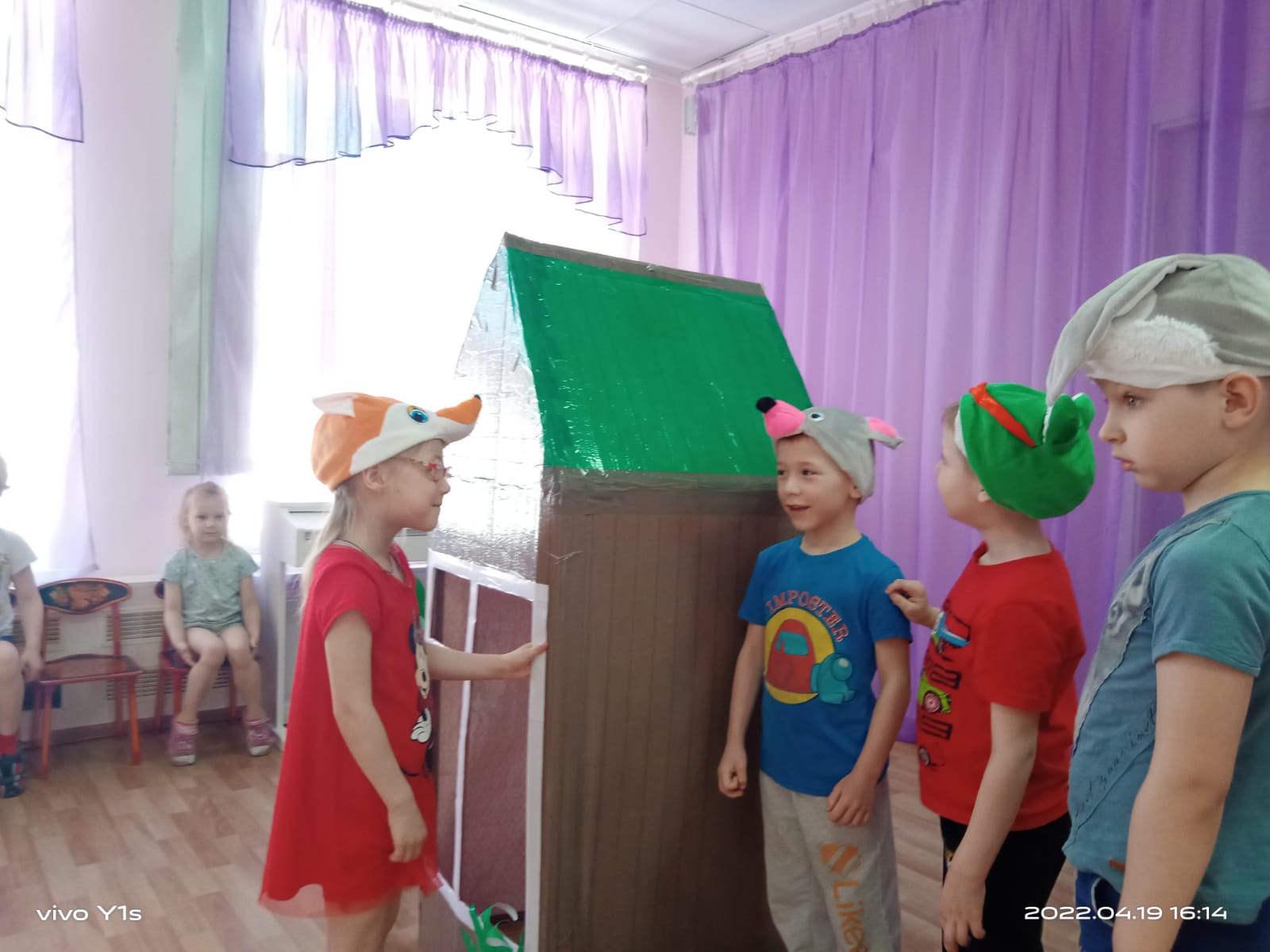 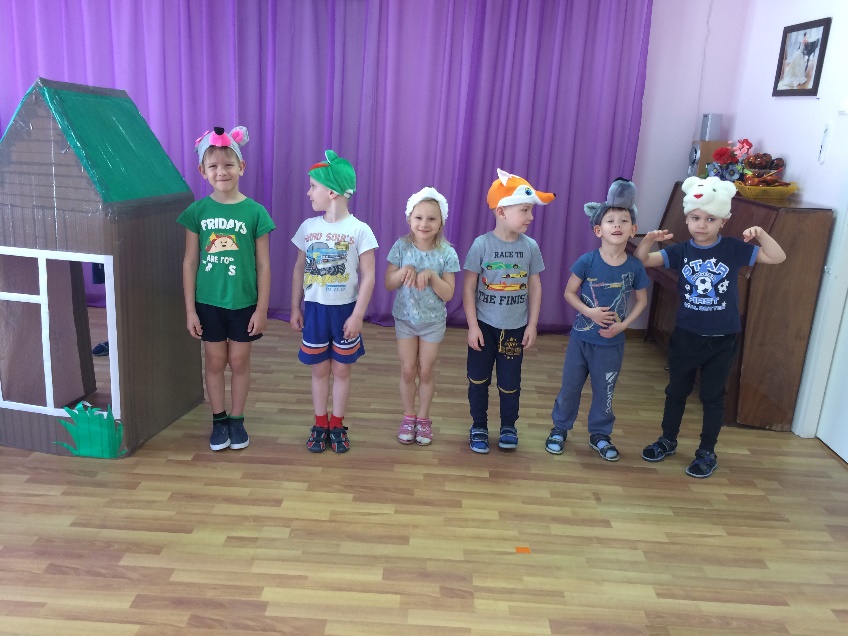 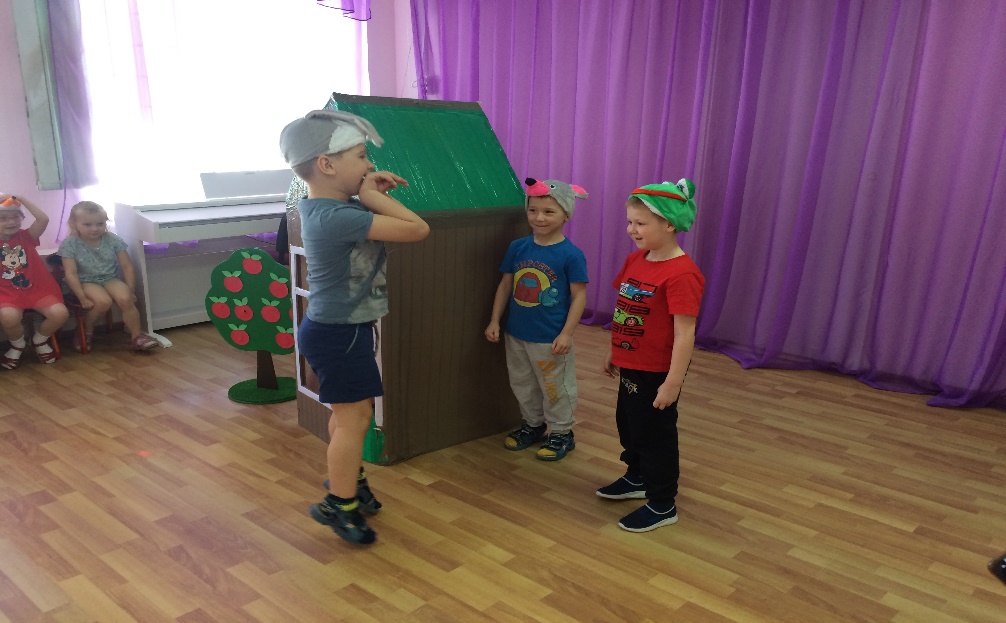 Работа с социальными партнерами.
 « Встреча с работником библиотеки.»
Дети совершили увлекательное путешествие в мир книг. Познакомились  с творчеством К.И.Чуковского
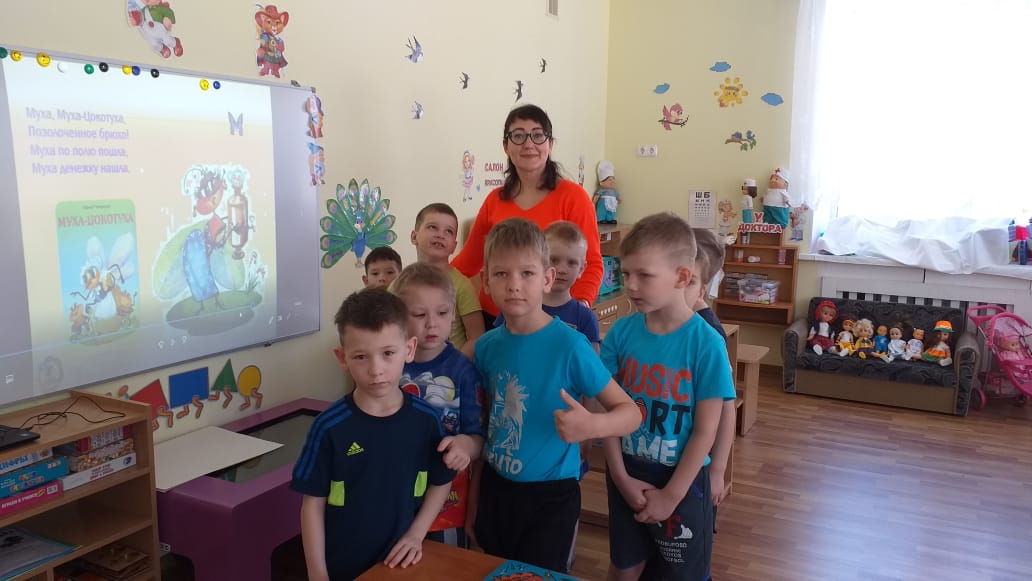 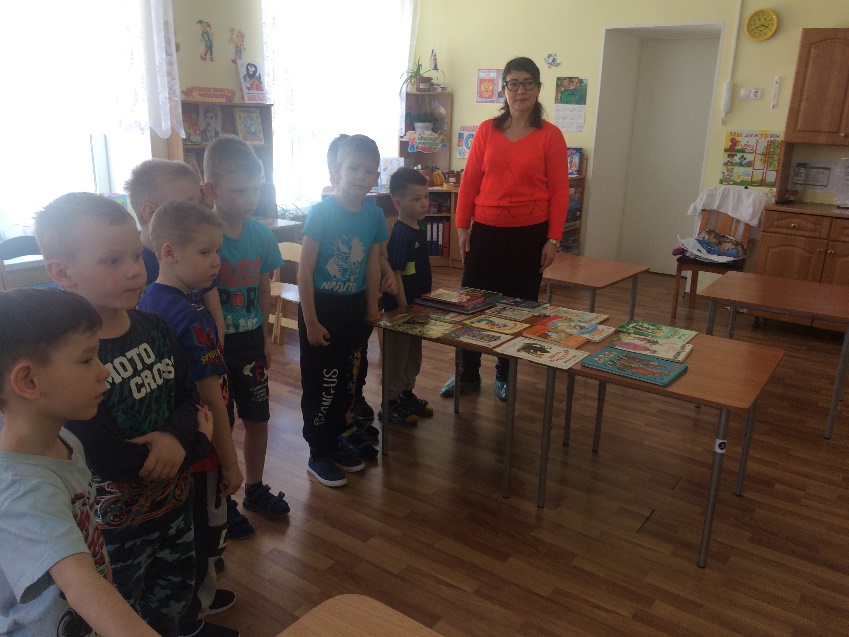 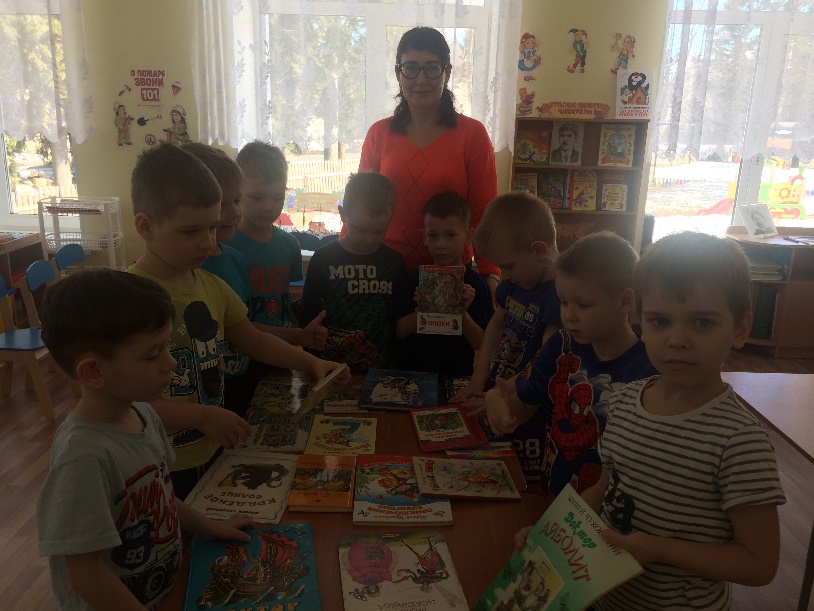 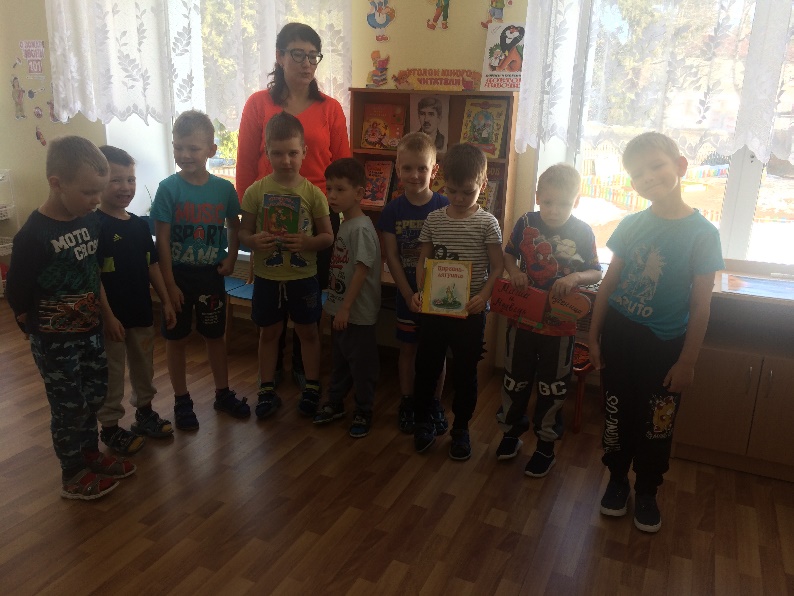 Работа с социальными партнерами.
Познакомились  с творчеством  Ш. Перро
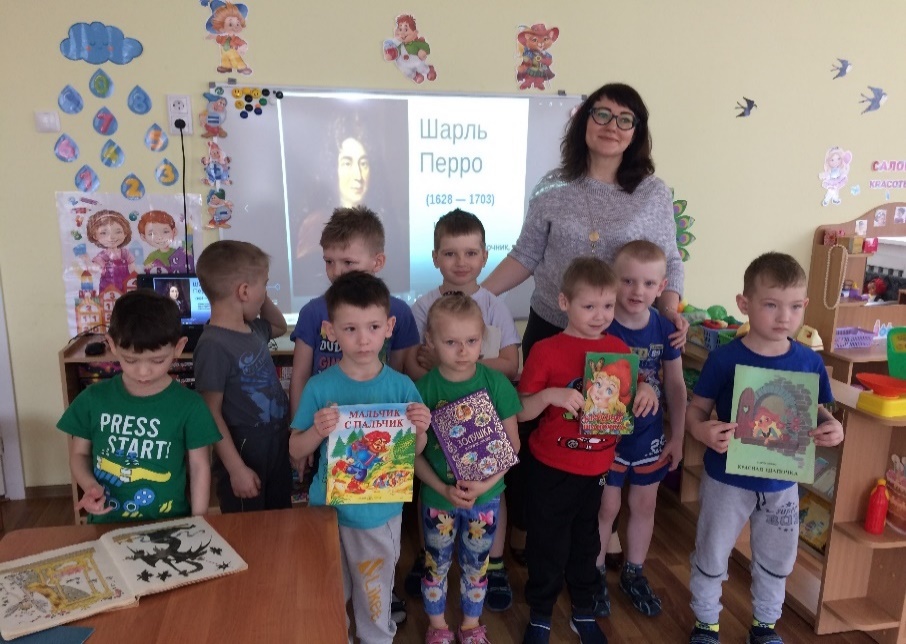 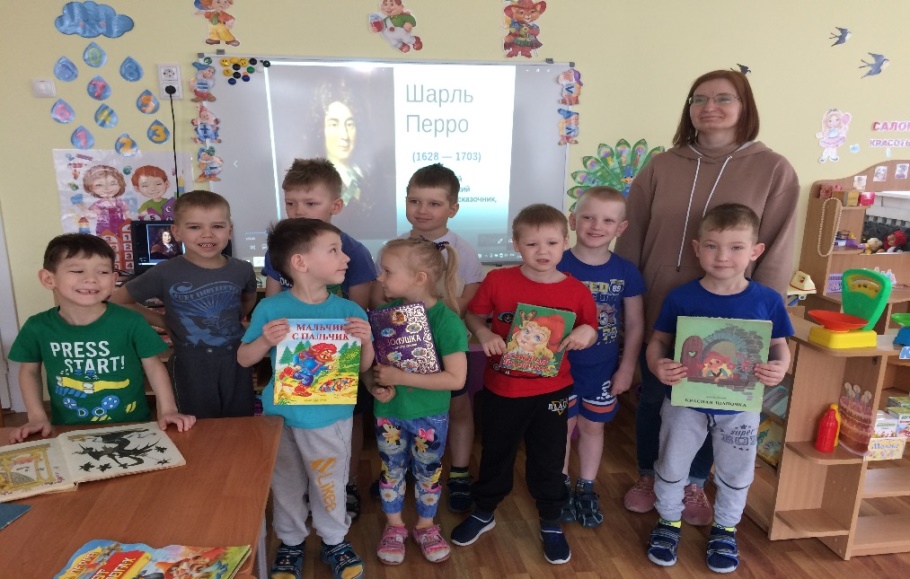 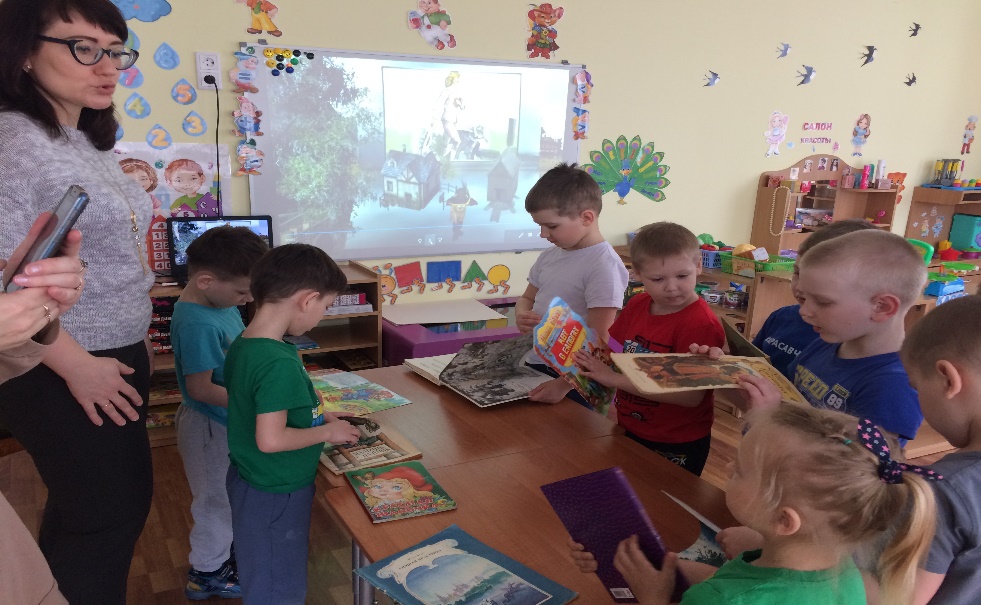 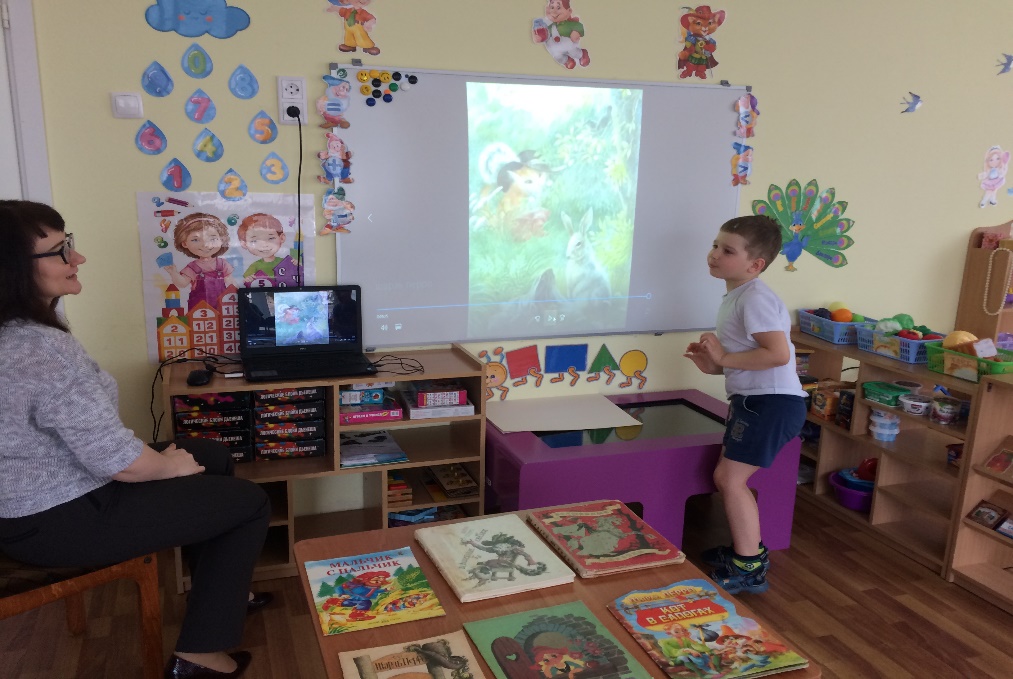 « Сотрудничество с семьей.»
Консультация для родителей «Роль книги в развитии ребенка»
Памятка по оформлению домашней детской библиотеки,папка передвижка «Роль сказки в развитии и воспитании ребенка»
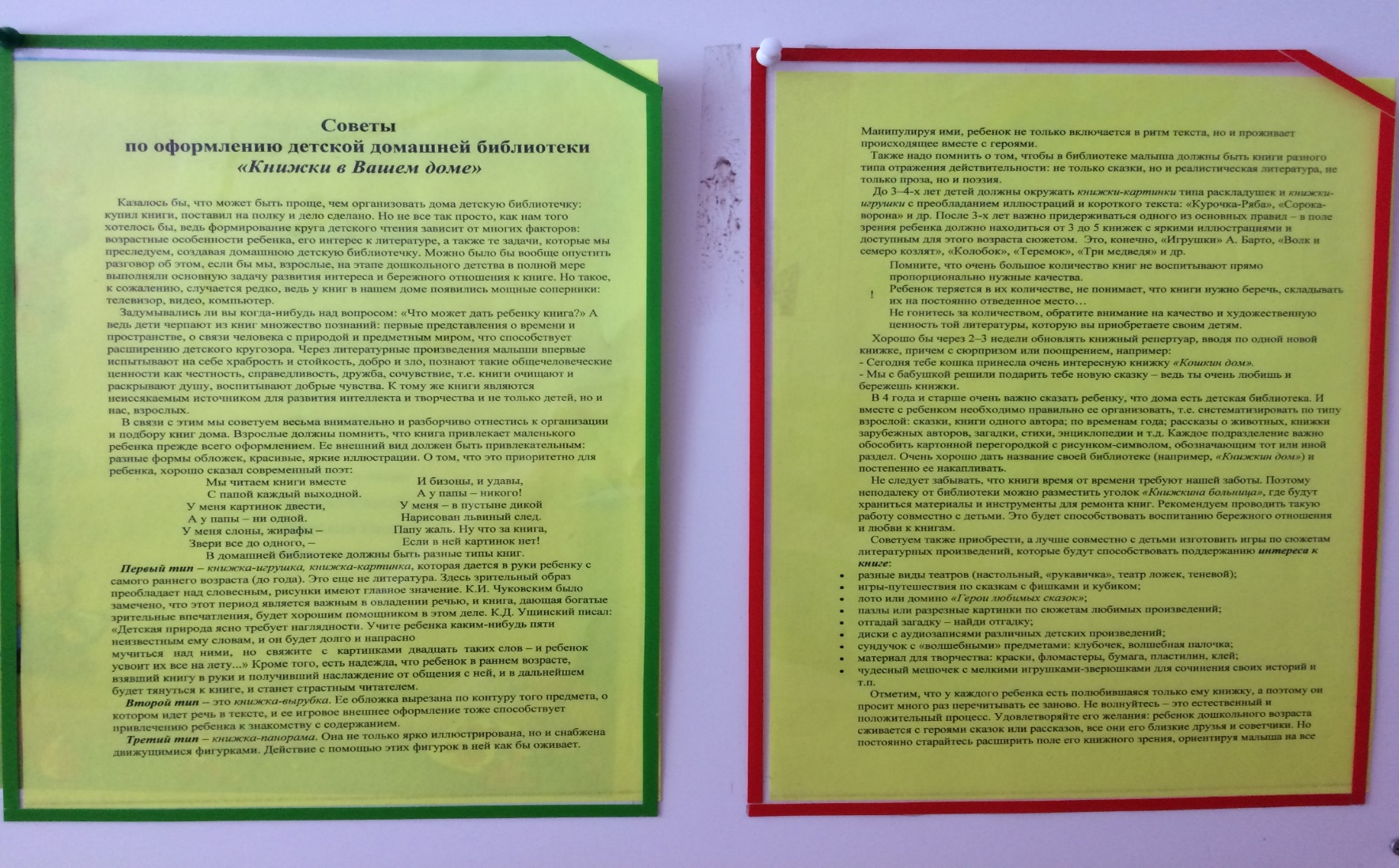 Папка передвижка «Роль сказки в развитии и воспитании ребенка»
Оформление стенда «Читаем дома»
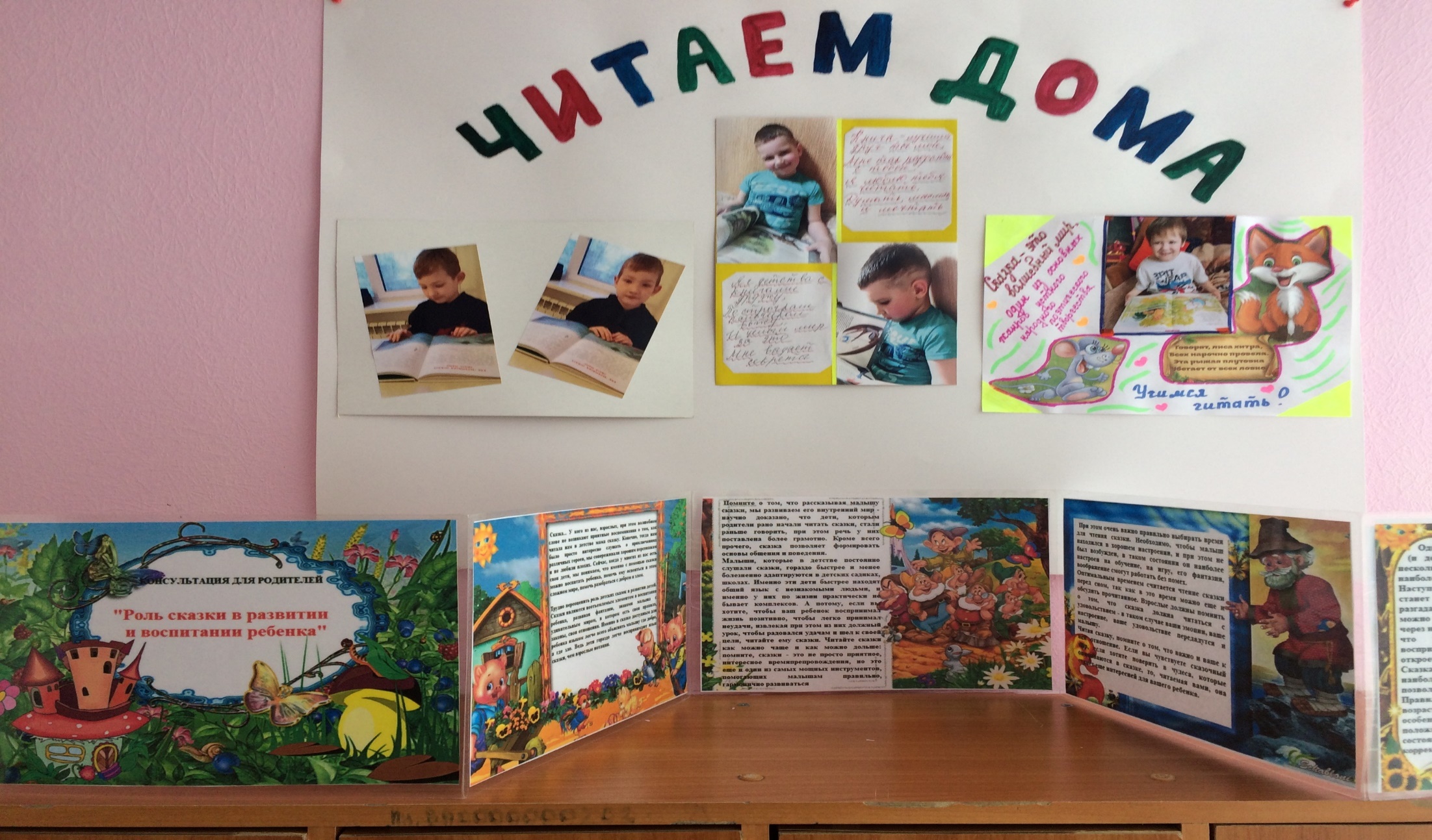 Изготовление  книжек - малышек
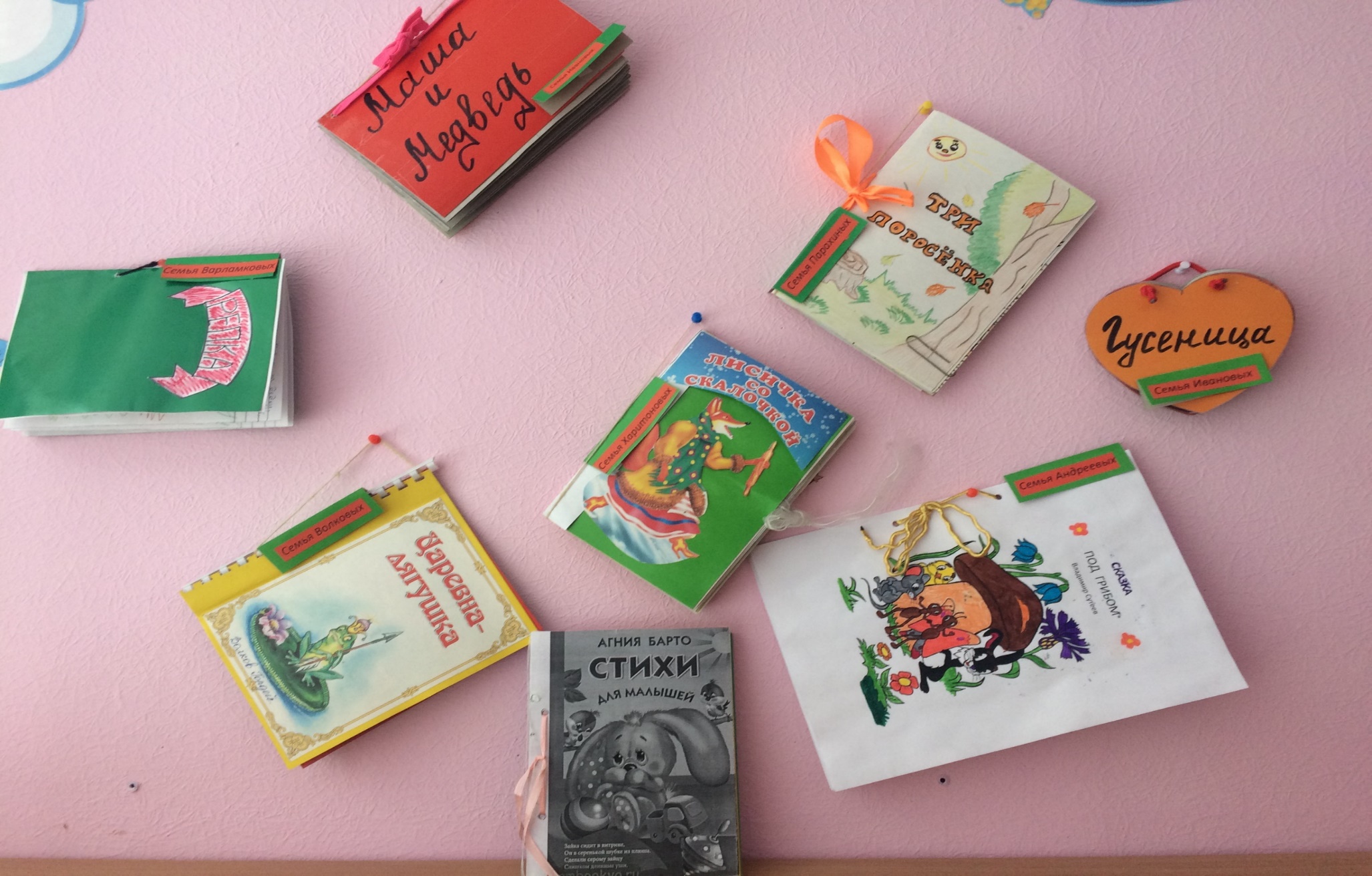 Совместное с родителями рисование иллюстрации «Моя любимая сказка»
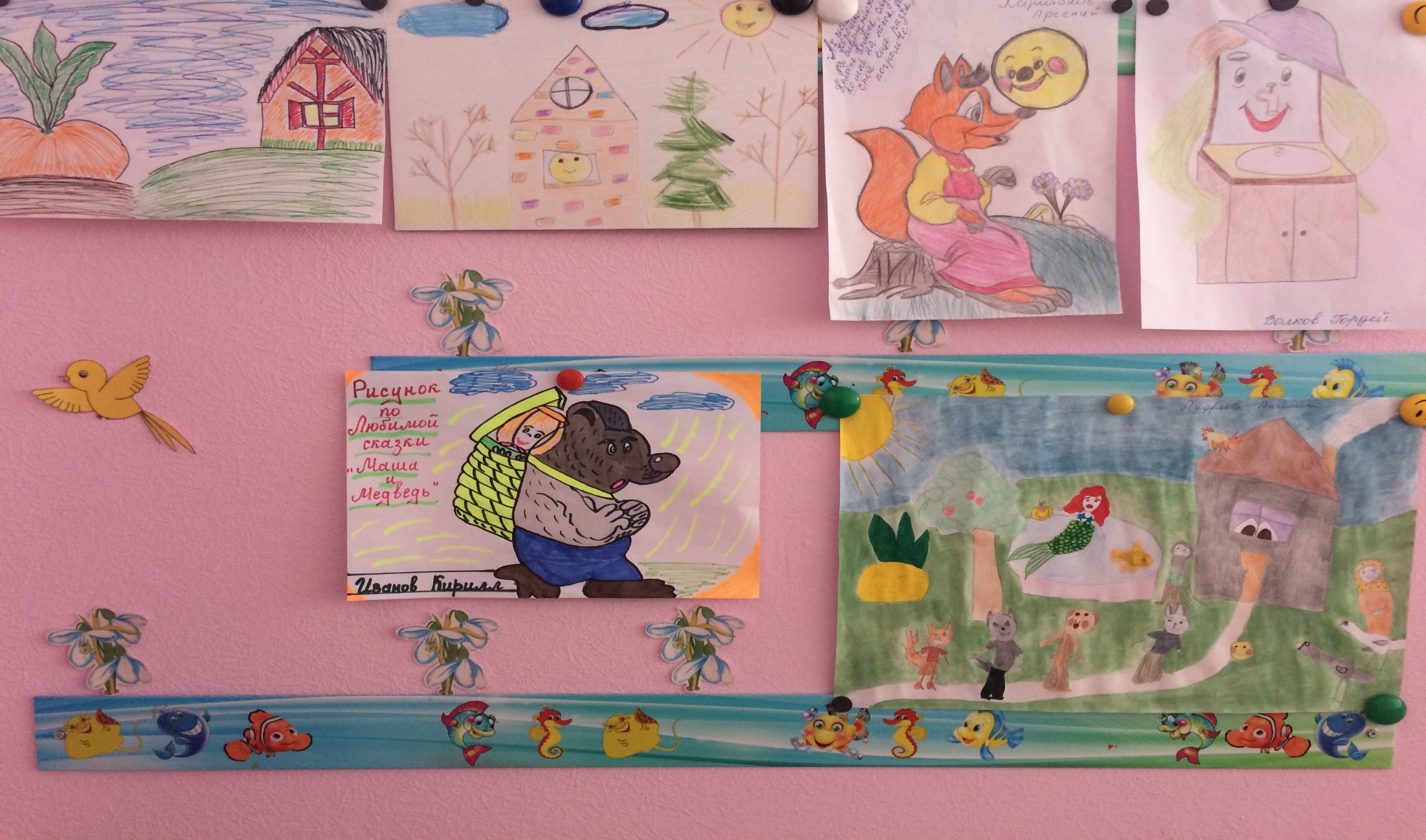 Результат реализации проекта
В результате проекта  «Книги –наши друзья» дети познакомились с творчеством детских поэтов и писателей.   Занятия, игры, продуктивная деятельность обогащают литературный багаж, расширяют знания об окружавшем мире. Дети  узнали: о разнообразии книг,  историю  изготовления книги;  о профессиях библиотекаря; правила общения с книгой. В рамках проекта дети научились ремонтировать книги, а также бережно относиться к книгам.
 Родители тоже активно участвовали в организованных мероприятиях детского сада, проявляли инициативу. Были организованы тематические выставки «Книжка –малышка»  изготовленная своими руками, рисунок на  тему «Моя любимая сказка», фотоотчет «Читаем дома». Проводимая  работа помогает детям полюбить книгу, формирует у детей желание читать и беречь книгу.  Технология проектирования делает дошкольников активными участниками воспитательного процесса, ведет к саморазвитию детей.
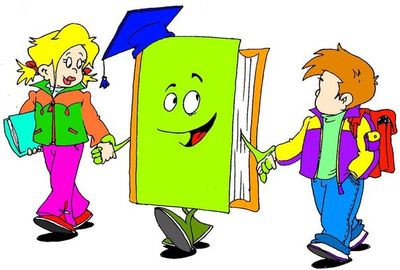 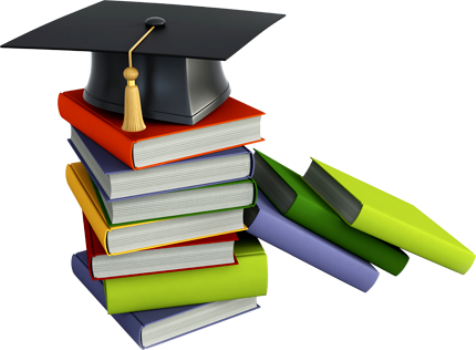 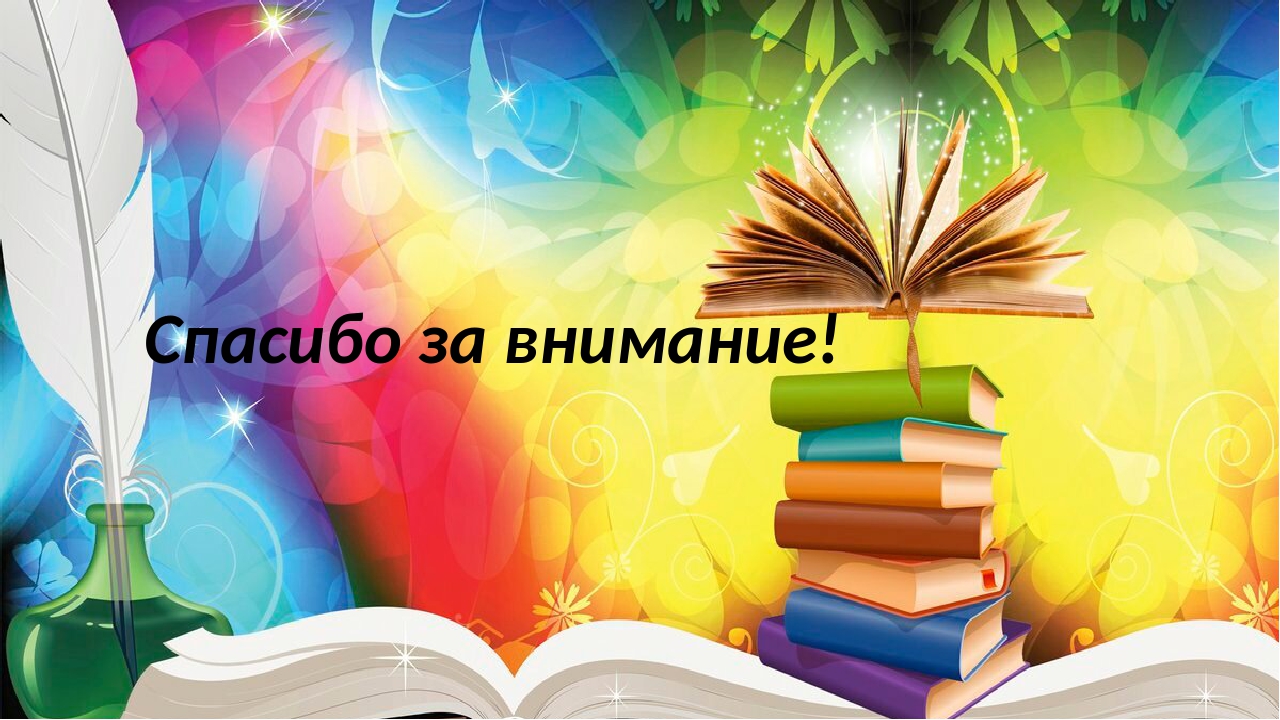